acuterheumaticfever
rheumaticheartdisease

anoverview
Sara Noonan 
29 March 2017
SAHMRI
Estcourt House 1894 Adelaide, Australia
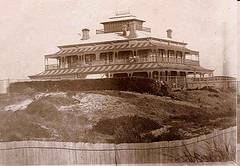 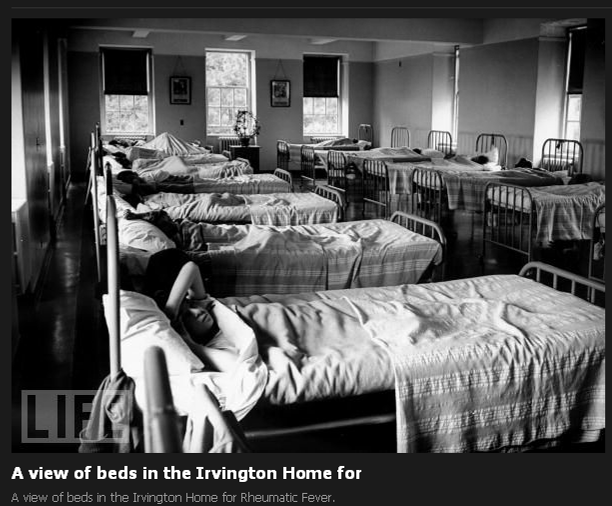 Irvington House  New York USA
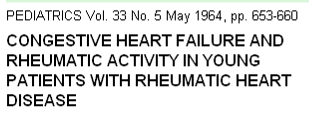 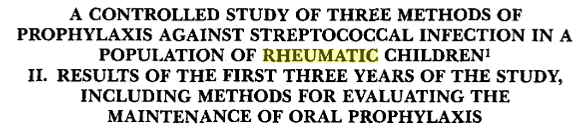 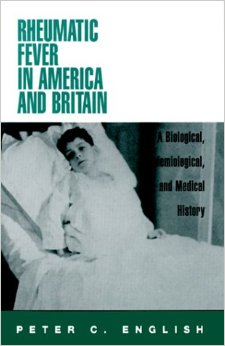 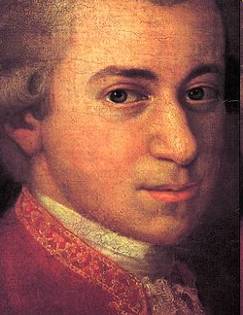 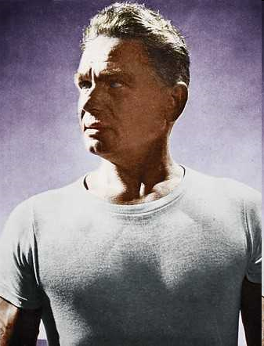 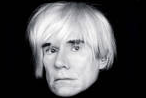 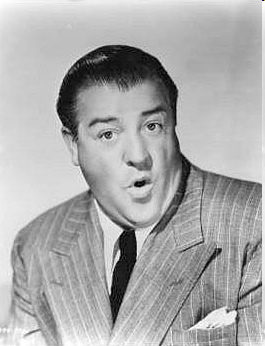 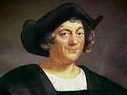 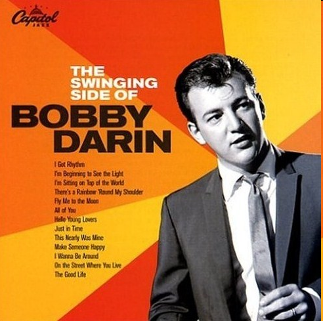 Andy Warhol
Mozart
Christopher Columbus
Joseph Pilates
Lou Costello
Bobby Darin
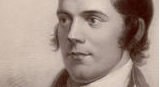 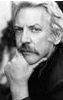 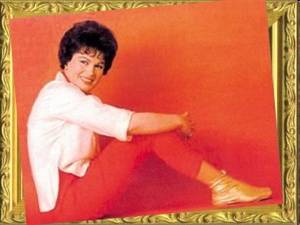 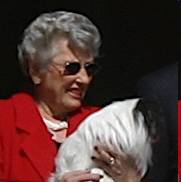 Robert Burns
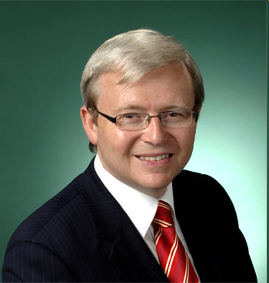 Patsy Cline
Donald Sutherland
Princess Astrid
Kevin 07
1957 (pre-antibiotic era)
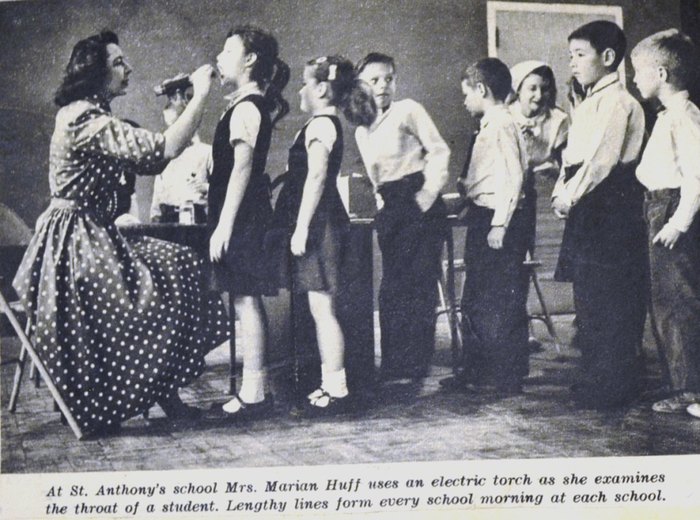 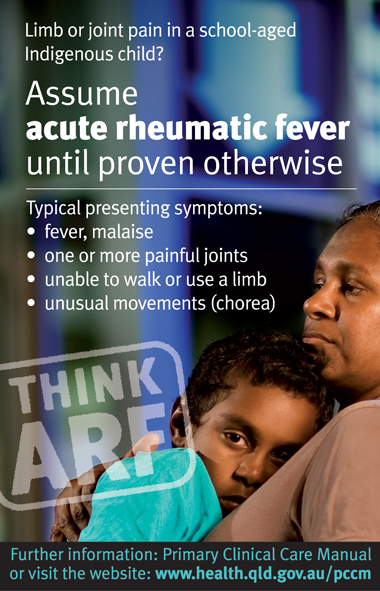 TODAY …
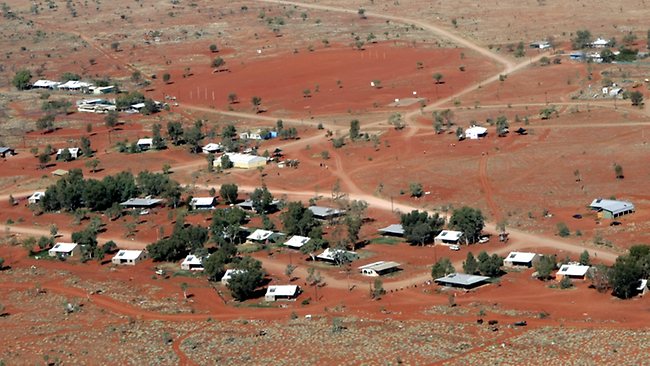 16/02/12
8
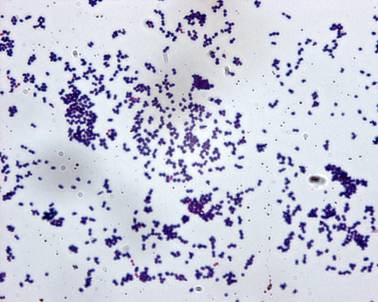 Superficial infection
Pharyngitis
Skin infections
Invasive diseases
Septicaemia
Pneumonia, osteomyelitis, etc
Necrotising fasciitis
Toxin mediated diseases
Scarlet fever
Streptococcal toxic shock syndrome
Post-streptococcal autoimmune conditions
Acute rheumatic fever 
Post-streptococcal glomerulonephritis
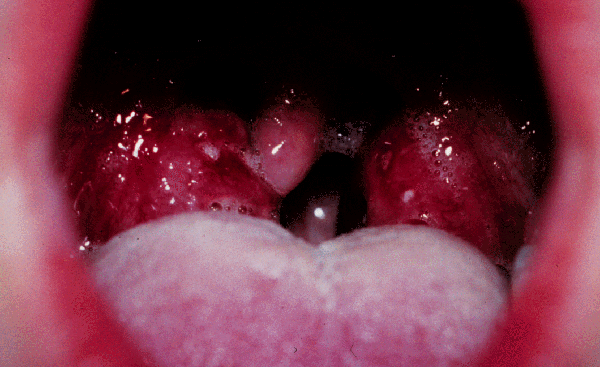 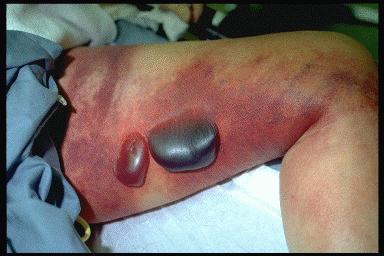 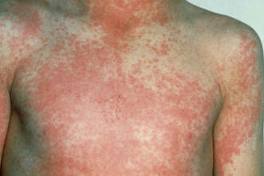 Superficial infection
Pharyngitis
Skin infections
Invasive diseases
Septicaemia
Pneumonia, osteomyelitis, etc
Necrotising fasciitis
Toxin mediated diseases
Scarlet fever
Streptococcal toxic shock syndrome
Post-streptococcal autoimmune conditions
Acute rheumatic fever 
Post-streptococcal glomerulonephritis
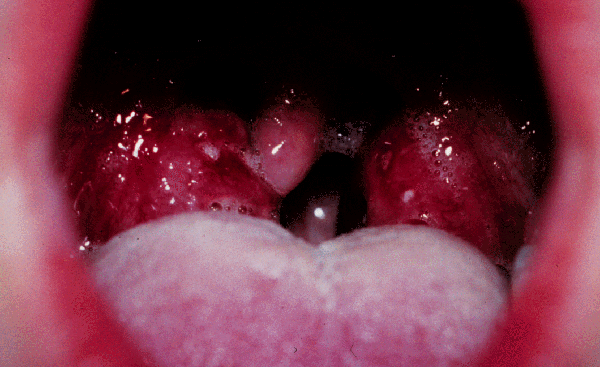 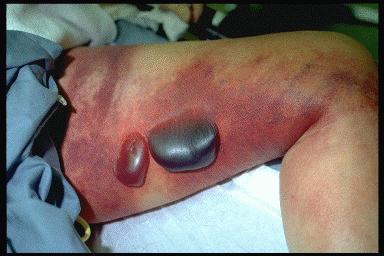 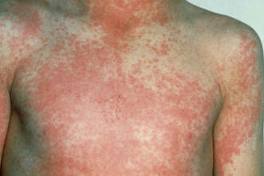 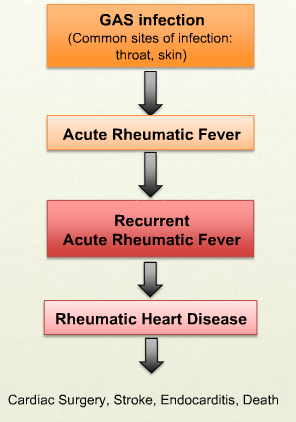 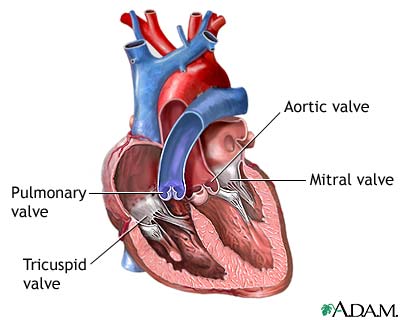 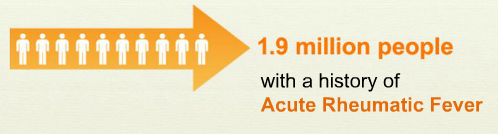 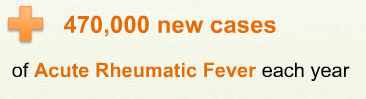 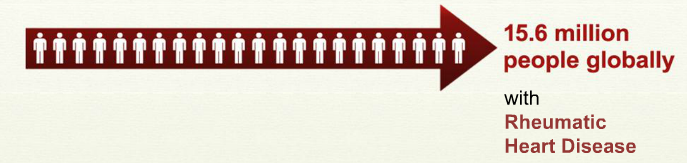 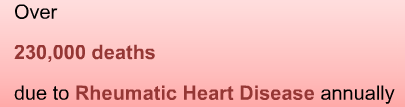 rheumatic heart disease … 
most common 
cause of heart disease in children & young adults
ARF – children aged 5-14 years
RHD – adults aged 35-39 years
Aboriginal 8x more likely to be hospitalised with RHD
Aboriginal 20x more likely to die from RHD
16/02/12
17
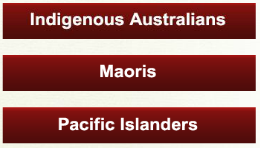 Australia
Pacific
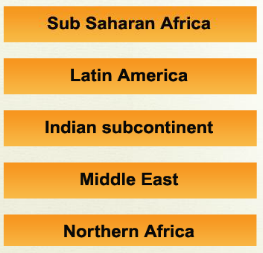 Global
burden
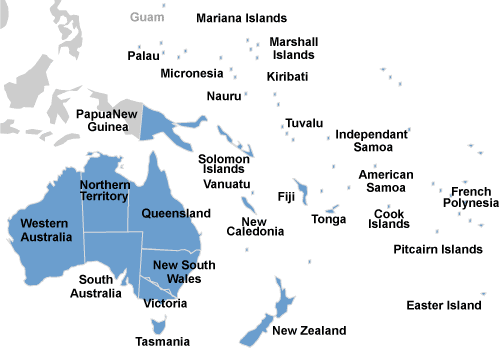 Wallis & Futuna
Tokelau
Niue
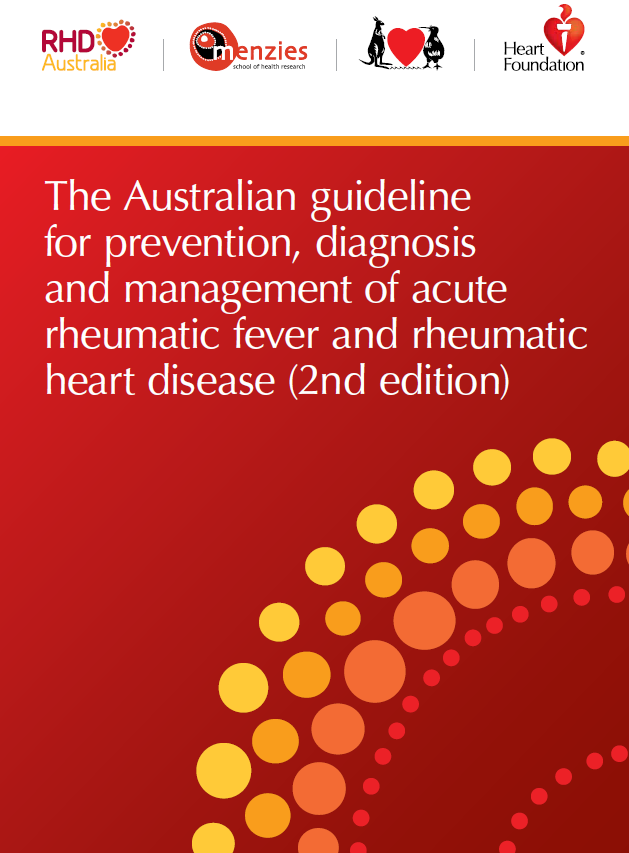